Полимерные материалы
Работа студентки  II курса Козловой Екатерины
Определение фотополимера
Полимер, изменяющий свои свойства под воздействием света, часто ультрафиолетового. Применяется в стоматологическом протезировании для заполнения форм, в изготовлении клише для штампов (печатей) и в других областях
Изготовление печатей по технологии фотополимеризации
Фотохимическое формирование печатных форм -совокупность взаимосвязанных технологических операций, обеспечивающих преобразование исходной жидкой фотополимеризующейся композиции (ЖФПК) в конечное изделие - фотополимерную печатную форму(ФПФ). Фотохимическое формирование основано на явлении послойного отвердения жидкой композиции под воздействием ультрафиолетового излучения (УФ - излучения). Отвердение происходит от поверхности стекла со стороны источника УФ - излучения в глубь жидкой композиции. Это позволяет путем последовательной двухсторонней засветки копировальной кассеты сформировать вначале подложку печатной формы, а затем, с другой стороны через фотошаблон, сформировать печатающий рельеф. Жидкая исходная композиция представляет собой вязкую, смолообразную жидкость способную отвердевать под воздействием УФ - излучения.
Строение фотополимеризующихся пластин
Строение фотополимеризующихся пластин
Защитная пленка — служит для предохранения фотополимеризующегося слоя от светового излучения и других внешних воздействий; удаляется только в процессе изготовления формы.
Фотополимеризующийся слой — благодаря ему формируются возвышенные печатающие элементы и углубленные пробельные. Основа фотополимеризующегося слоя  - фотополимеризующаяся композиция (ФПК). 
Подложка — служит основой для рельефа (печатающих элементов) и может быть выполнена из различных материалов (полиэфирных, стальных и алюминиевых).
Состав ФПК
Мономер — это органическое соединение со сравнительно невысоким молекулярным весом и с низкой вязкостью, способное к полимеризации. Мономер является растворителем или разбавителем для остальных компонентов композиции. Изменяя содержание мономера, обычно регулируют вязкость системы;
Олигомер — ненасыщенное органическое соединение с большим, чем у мономера, молекулярным весом, способное к полимеризации и сополимеризации с мономером. Олигомер является вязкой жидкостью либо твердым веществом. Считается, что свойства получаемых при отверждении покрытий, в частности фотополимерных печатных форм, определяются главным образом самой природой олигомера. 
В качестве олигомеров и мономеров наиболее распространены олигоэфир- и олигоуретанакрилаты, а также различные ненасыщенные полиэфиры;
Фотоинициатор — вещество, инициирующее цепную реакцию.
Изготовление форм высокой печати
1. Основное экспонирование
2. Вымывание
3.Дополнительное споласкивание
4. Сушка
5. Дополнительное экспонирование
*Экспонирование - освещение фотослоя в течение точно установленного промежутка времени
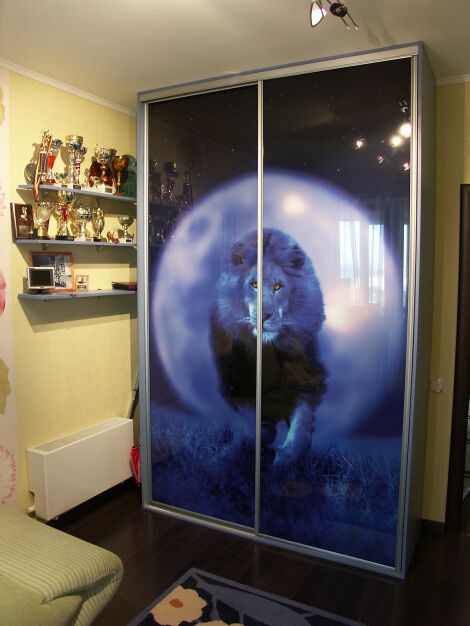 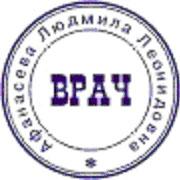